ΑΡΧΑΙΟΛΟΓΙΚΟΣ ΧΩΡΟΣ ΘΟΡΙΚΟΥ
Υπήρξε ένας από τους αρχαιότερους δήμους της Αττικής και μία από τις 12 κώμες, που σύμφωνα με την παράδοση, συνοικίστηκαν από τον Θησέα. 

Λόγω της γειτνίασής του με τα μεταλλεία του Λαυρίου, ο Θορικός εξελίχθηκε στο σπουδαιότερο κέντρο επεξεργασίας μετάλλων του αιγαιακού χώρου.
Οι κάτοικοι του Θορικού
Ο δημότης του αρχαίου Θορικού ονομαζόταν Θορίκιος ή Θορικεύς. 
Σύμφωνα με την παράδοση η πόλη του Θορικού ιδρύθηκε από τον Κέκροπα 
 ήταν ένας από τους 12 δήμους της Αττικής που συνένωσε ο Θησέας σε ένα κράτος.
 Η πόλη συνέχισε να κατοικείται και τα μετέπειτα χρόνια. Κάλυπτε κυρίως τον λόφο.
Τα σημαντικότερα μνημεία του αρχαιολογικού χώρου
• Οικίες της πρωτοελλαδικής και μεσοελλαδικής περιόδου (2900-1600).

• Οι μνημειακοί θολωτοί και θαλαμωτοί τάφοι της μυκηναϊκής περιόδου (1600-1100).

• Το θέατρο. Μοναδικό, λόγω του ιδιόμορφου ελλειψοειδούς σχήματός του, κατασκευάστηκε τον 6ο αιώνα π.Χ. και είναι το αρχαιότερο θέατρο που έχει αποκαλυφθεί μέχρι στιγμής στον ελλαδικό χώρο.
• Η "Βιομηχανική πόλη". Ο πυρήνας του οικισμού των ιστορικών χρόνων εντοπίστηκε στη δυτική πλαγιά του λόφου Βελατούρι. 
Οικίες, στοές, εργαστήρια και εγκαταστάσεις επεξεργασίας μετάλλων μαρτυρούν όχι μόνο την πυκνότητα της κατοίκησης, αλλά και την ύπαρξη μιας ακμαίας πόλης κατά τον 5ο και 4ο αι. π.Χ.
• Ο "ναός της Δήμητρας και Κόρης". Πρόκειται για ένα μεγάλο οικοδόμημα σε σχήμα διπλής στοάς που χρονολογείται στον 5ο αι. π.Χ. Το κτίριο έχει κατασκευαστεί εξολοκλήρου από μάρμαρο και είναι δωρικού ρυθμού. Ταυτίστηκε με ναό της Δήμητρας και Κόρης χάρη σε μια επιγραφή που βρέθηκε στην περιοχή.
Ο αρχαιολογικός χώρος του αρχαίου θεάτρου
Το αρχαίο θέατρο
χρονολογείται στα τέλη της Αρχαϊκής Εποχής (μεταξύ 525- 480 π.Χ.) 
Βρίσκεται : στη βραχώδη πλαγιά του παράκτιου λόφου Βελατούρι, σε άμεση συνέχεια του ανασκαμμένου οικισμού του αρχαίου Δήμου των Θορικίων.
Κτίσματα στο άμεσο περιβάλλον του: 
οικία  
 εργαστήριο καθαρισμού μετάλλων (πλυντήριο),
 και νότια της ορχήστρας νεκροταφείο σε χρήση από τον 6ο έως τον 4ο αι. π.Χ. 
.
Περιγραφή θεάτρου
Είναι επίμηκες με ευθύγραμμο κεντρικό τμήμα και καμπύλα άκρα. 
Η ορχήστρα του θεάτρου είναι ορθογώνια παραλληλόγραμμη (περίπου 16 Χ30 μ.) με αποστρογγυλεμένες τις γωνίες προς το κοίλον.
 Στη νότια ελεύθερη πλευρά υποστηρίζεται από αναλημματικό τοίχο μήκους 24 μ. περίπου, τα άκρα του οποίου θεμελιώνονται πάνω στον φυσικό βράχο. Το ανάλημμα αυτό αντικατέστησε παλαιότερο, αυξάνοντας το εμβαδόν της ορχήστρας. 
Το δυτικό άκρο της ορχήστρας καταλαμβάνει ναΐσκος του Διονύσου, από τον οποίο σώζονται μόνον τα θεμέλια, και το ανατολικό ορθογώνια κατασκευή, πιθανός βωμός.
Τα μεταλλεία
Στην περιοχή του δήμου υπήρχαν εγκατεστημένα πολλά εργαστήρια για τη μετατροπή και την επεξεργασία των μετάλλων, τα οποία έφερναν εδώ από τα Μεταλλεία του Λαυρίου, ένα εκ των οποίων βρισκόταν ακριβώς μέσα στον δήμο. Η τέχνη της μεταλλουργίας ασκήθηκε σε αυτή τη θέση σχεδόν από την Μυκηναϊκή περίοδο.
 
Επιμέλεια
Τσαούση Ελένη (φιλόλογος)
Πλυντήριο μετάλλων
οι μεταλλουργοί του Λαυρίου επινόησαν μία κατασκευή στην οποία το νερό που χρησιμοποιούνταν για τον καθαρισμό του μεταλλεύματος, μπορούσε να αυτοκαθαρίζεται και να επανα-χρησιμοποιείται για τον ίδιο σκοπό.
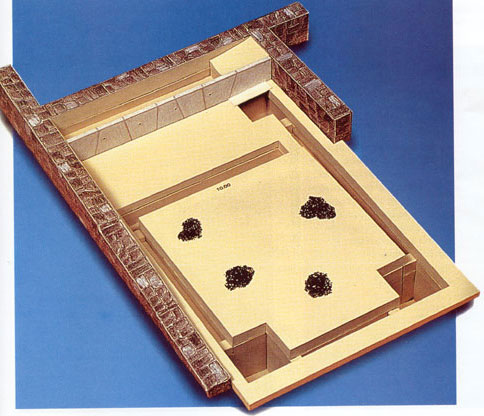 Τα μεταλλοφόρα κοιτάσματα της περιοχής του Λαυρίου ήταν κατά κανόνα ανάμεικτα, δηλαδή σιδηρούχα, ψευδαργυρούχα, χαλκούχα 
οι μεταλλευτές, επειδή αναζητούσαν κυρίως τα μέταλλα που περιείχαν αργυρούχο μόλυβδο, δηλαδή γαληνίτη και κερουσίτη, για να τα ξεχωρίσουν από το εξορυχθέν μετάλλευμα, τα άλεθαν σε μύλους μέχρις ότου οι κόκκοι τους να αποκτήσουν διάμετρο 0,001 μ. ή και μικρότερη.
Έφερναν τα μεταλλεύματα στο ορθογώνιο πλυντήριο
 μέσα σε ειδικές πήλινες λεκάνες, που τις κινούσαν για λίγο κυκλικά και έντονα το νερό παρέσερνε τους κόκκους όλων των άλλων συστατικών του μεταλλεύματος, επειδή ήταν ελαφρότεροι και άφηνε στον πυθμένα τους μόνον τους κόκκους του αργυρούχου μολύβδου. 
Οι παρασυρόμενοι κόκκοι των ελαφρών συστατικών αιωρούνταν μέσα στο νερό.
άδειαζαν με προσοχή το νερό της κάθε λεκάνης μέσα στην δεξαμενή του πλυντηρίου
 τους  κόκκους του αργυρούχου μολύβδου που είχαν κατακαθίσει στον πυθμένα της τους άπλωναν στο στεγνωτήριο του πλυντηρίου για να στεγνώσουν.
ΠΗΓΕΣ
http://www.diazoma.gr/theaters/%CE%B1%CF%81%CF%87%CE%B1%CE%AF%CE%BF-%CE%B8%CE%AD%CE%B1%CF%84%CF%81%CE%BF-%CE%B8%CE%BF%CF%81%CE%B9%CE%BA%CE%BF%CF%8D/